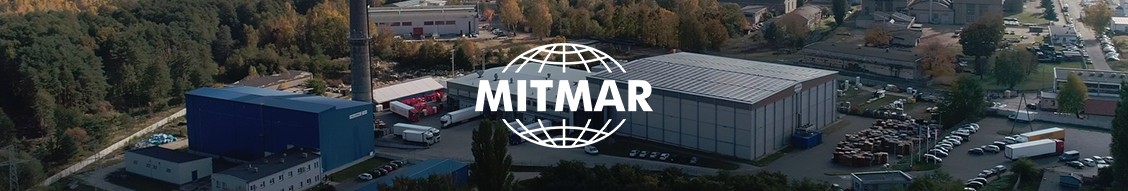 Branża mięsna – szanse i wyzwania.
Jak zdobywać nowe rynki zbytu?

Dr Dr inż. Ryszard Gudaj 
MITMAR Sp. z o. o.

Warszawa, 8 grudnia 2023
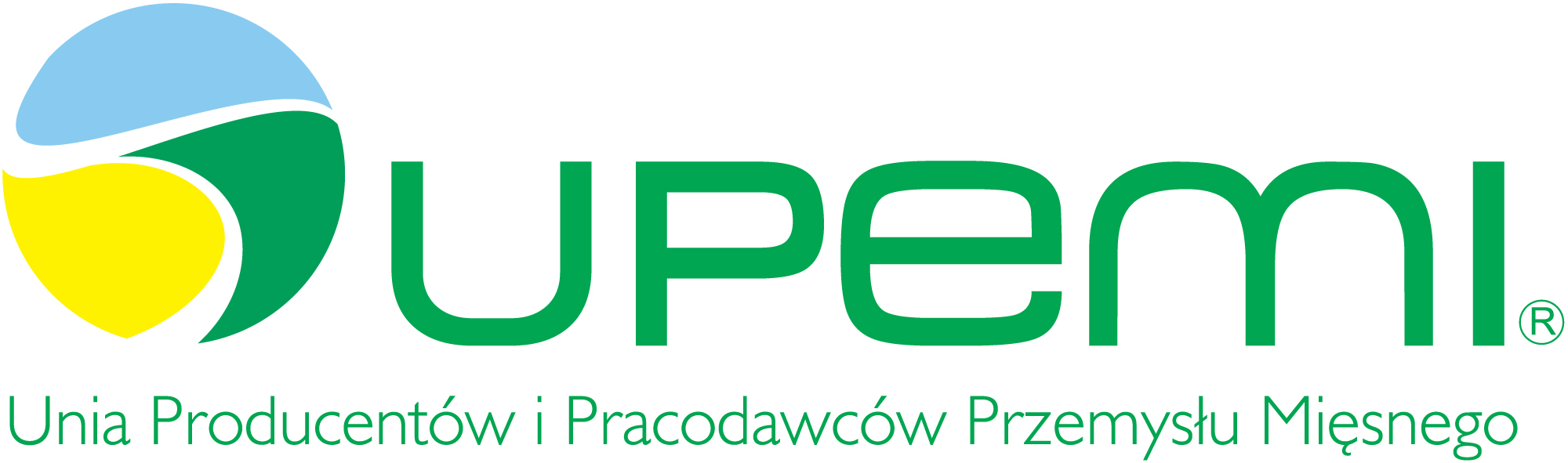 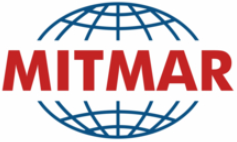 1
Jak zdobywać nowe rynki zbytu?

Nowe/rokujące kierunki 
Nasze doświadczenia
Napotkane przeszkody
Nasze rekomendacje
Ułatwienia w eksporcie
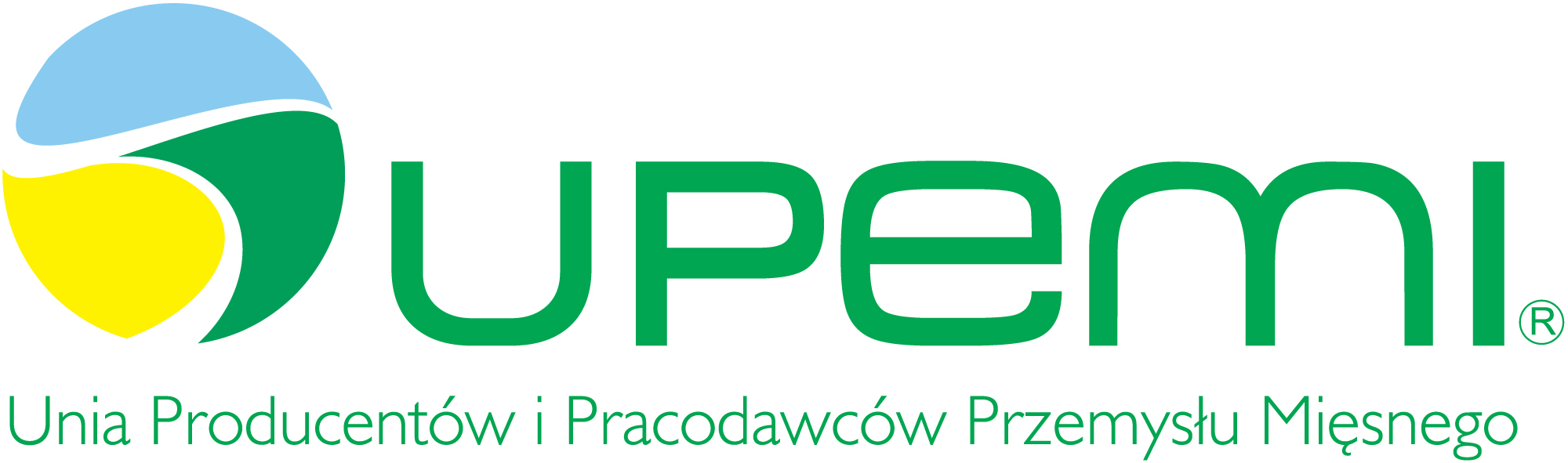 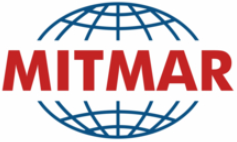 2
Nowe/rokujące kierunki:
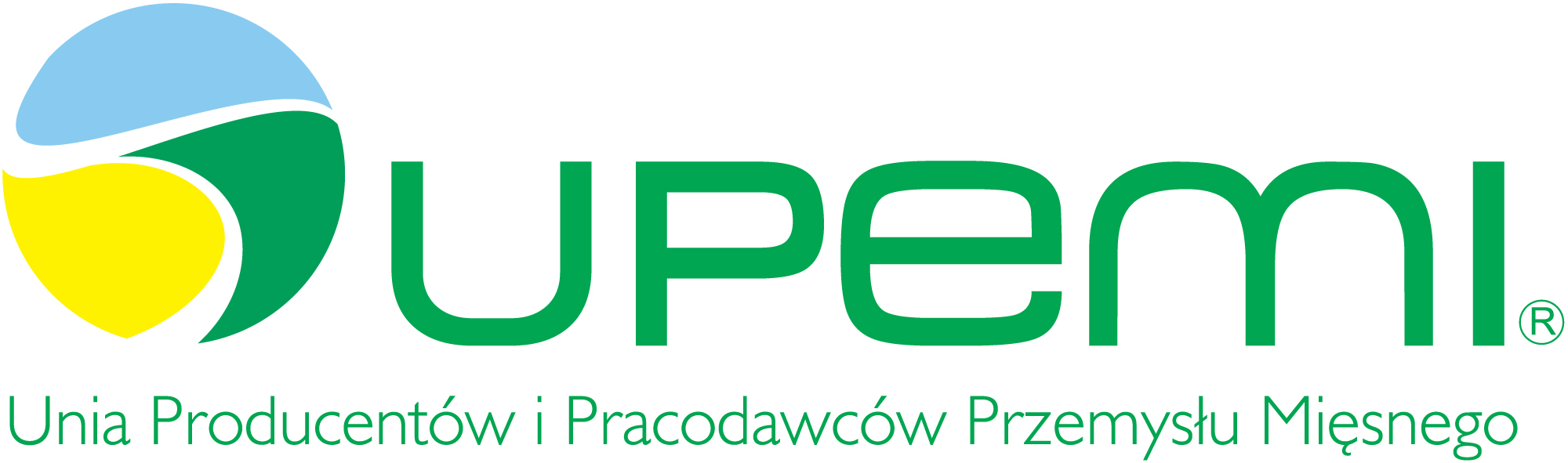 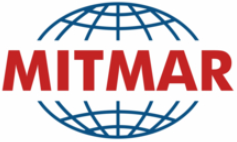 3
Nowe/rokujące kierunki:
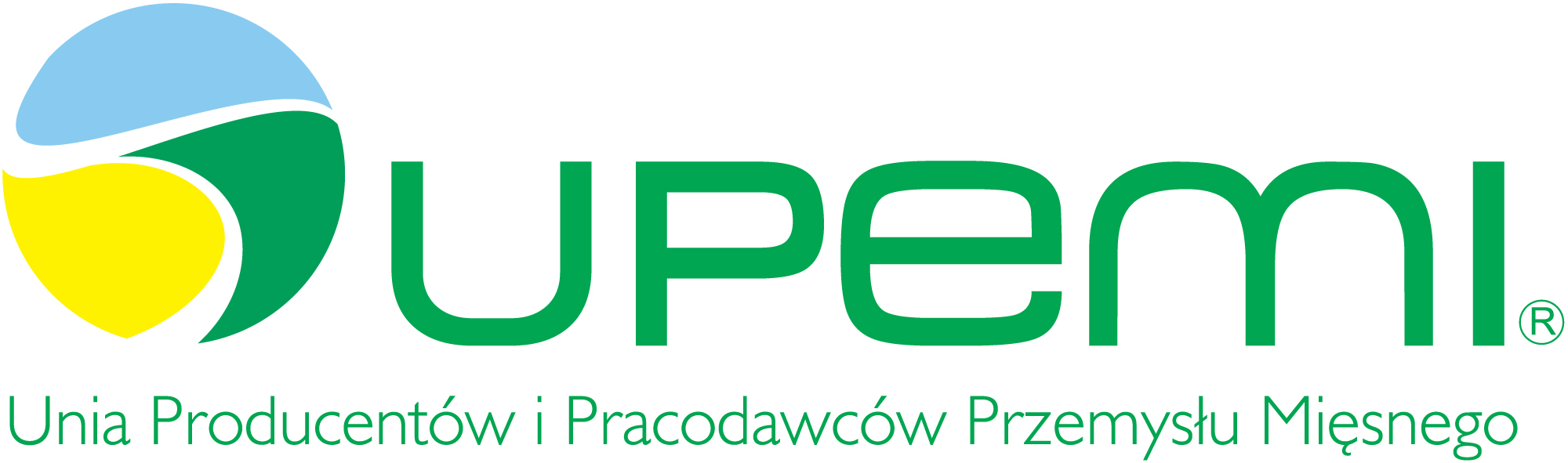 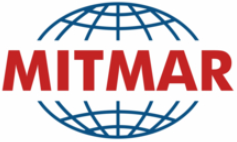 3
Nowe/rokujące kierunki:
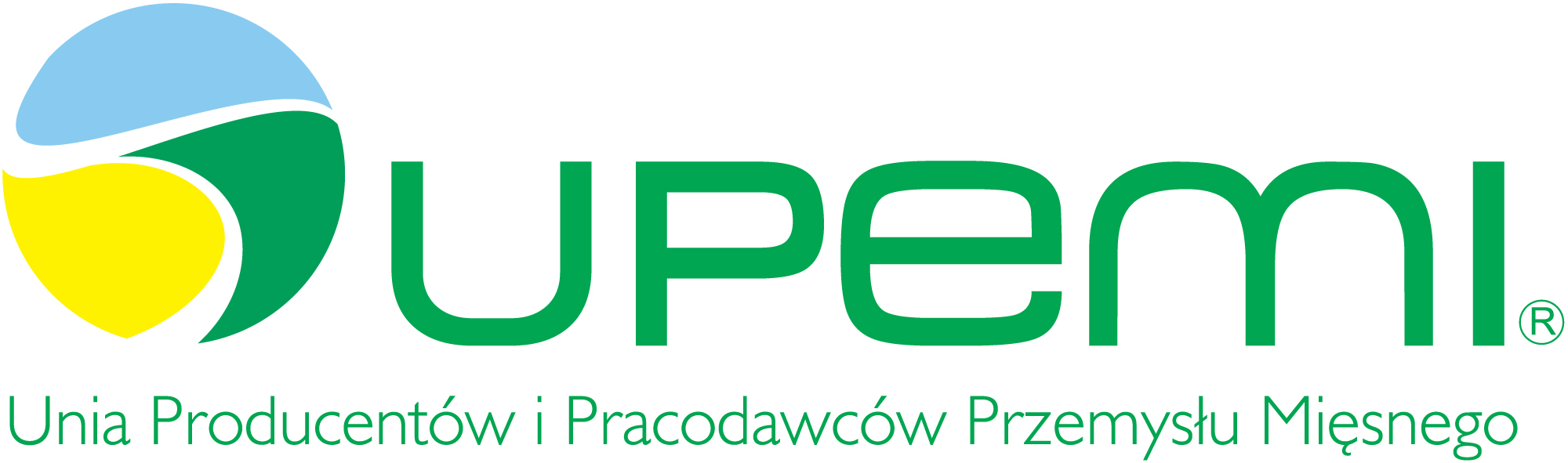 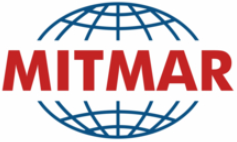 3
Nowe/rokujące kierunki:
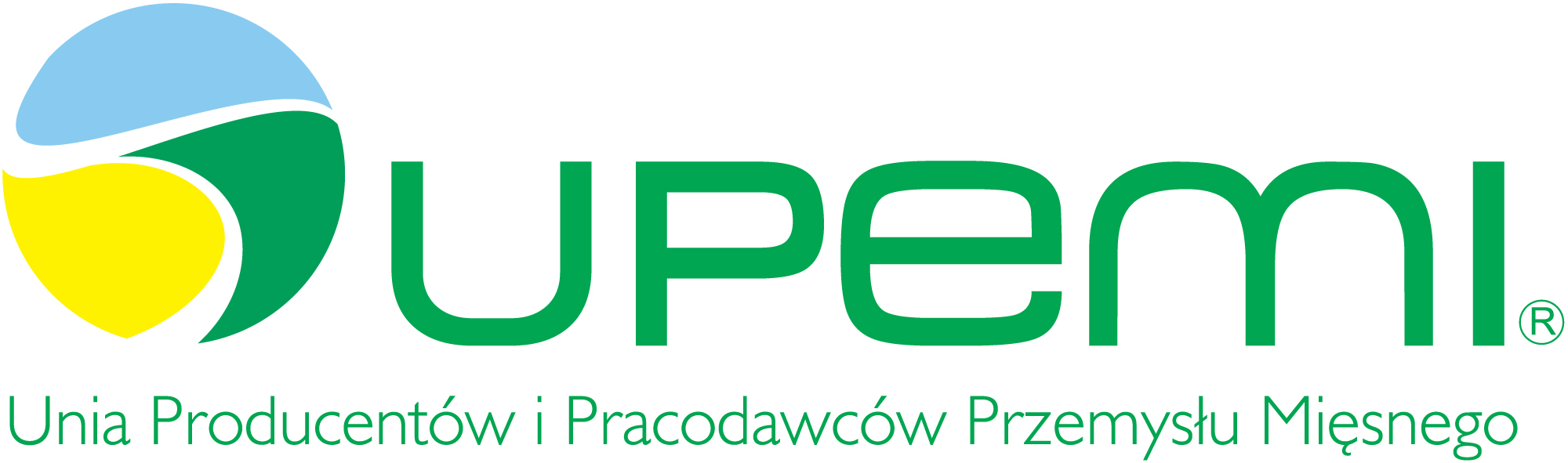 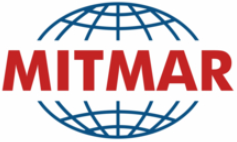 3
1. Nie możemy + Nie sprzedajemy = CA, CN, IN

 Doświadczenie:
KOWR + MRiRW + UPEMI = Canada, USA + dzisiaj
Chiny - CIFER - rozszerzenie listy produktów
Proste odprawy celne
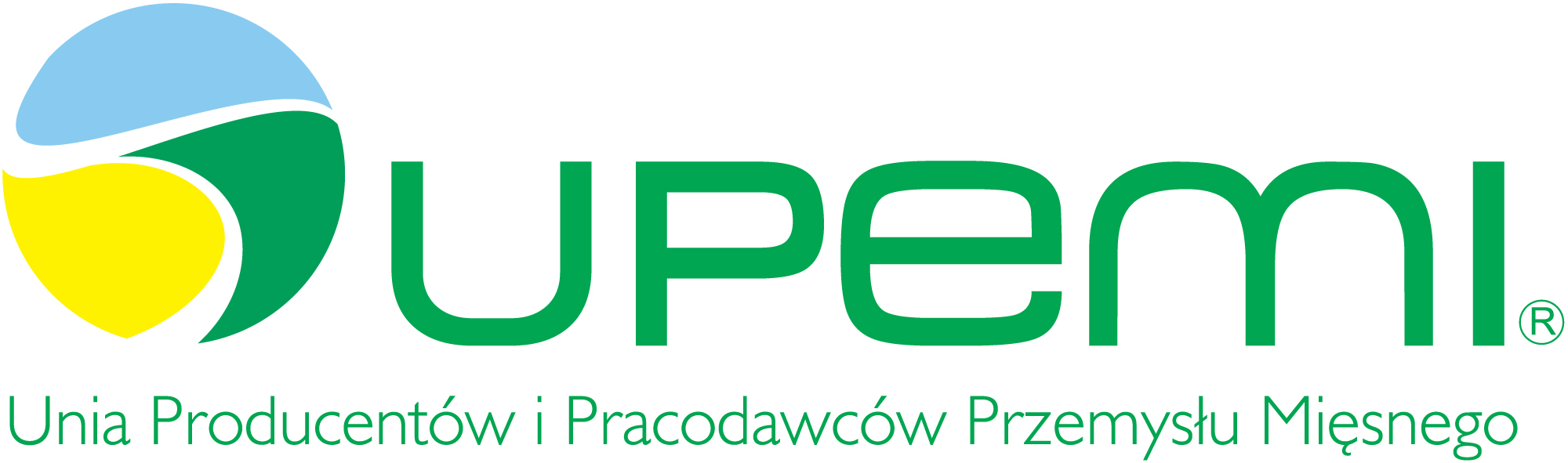 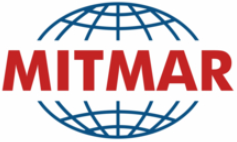 4
1. Nie możemy + Nie sprzedajemy = CA, CN, IN

 Napotkane przeszkody:
Czasochłonny proces certyfikacji  
Biurokracja
Brak zaangażowania urzędników
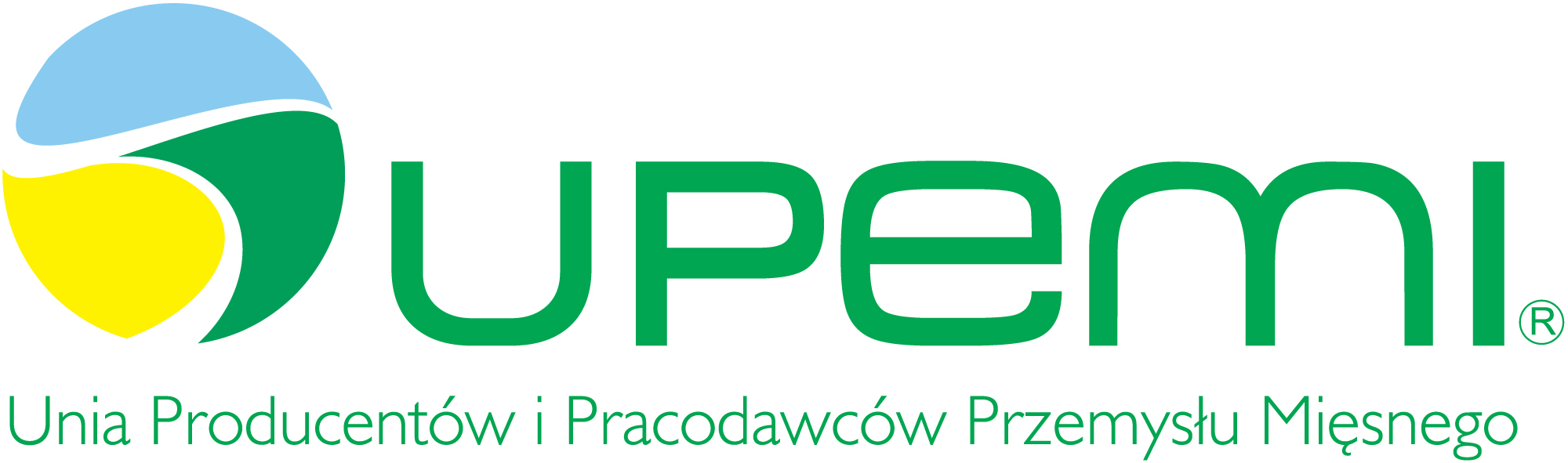 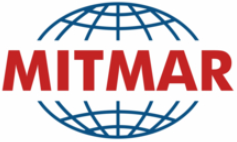 5
1. Nie możemy + Nie sprzedajemy = CA, CN, IN

Rekomendacje / ułatwienia w eksporcie:
Większe zaangażowanie urzędników amb. i biur handl.
Większe wsparcie GIW w otwieraniu nowych rynków
Priorytet dla urzędników lub szybsza reakcja
Lobbowanie o wadze narodowej!
Budowanie Polskiej rozpoznawalnej marki - pomoc rząd.
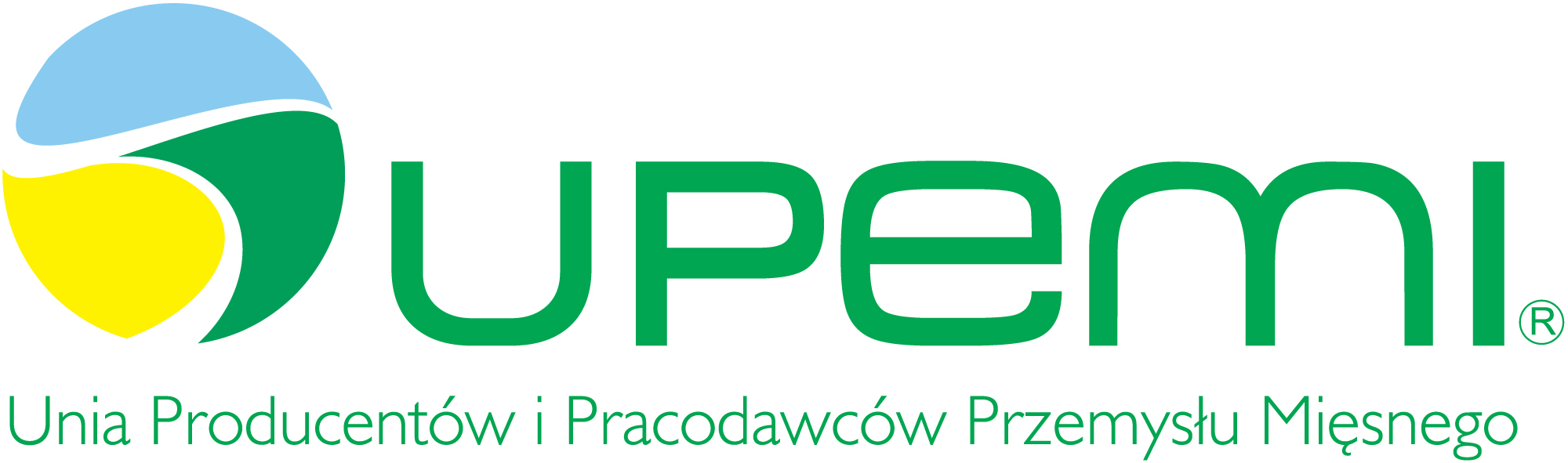 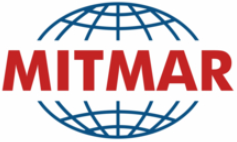 6
2. Możemy + Nie/sprzedajemy = BF, HT, KH, VN

 Doświadczenie:
Pośrednicy, koniunktura - od transakcji do transakcji
Uzgodnienie świad. wet. - po transakcji - Insp. Wet.
Targi międzynarodowe i krajowe - aktywność
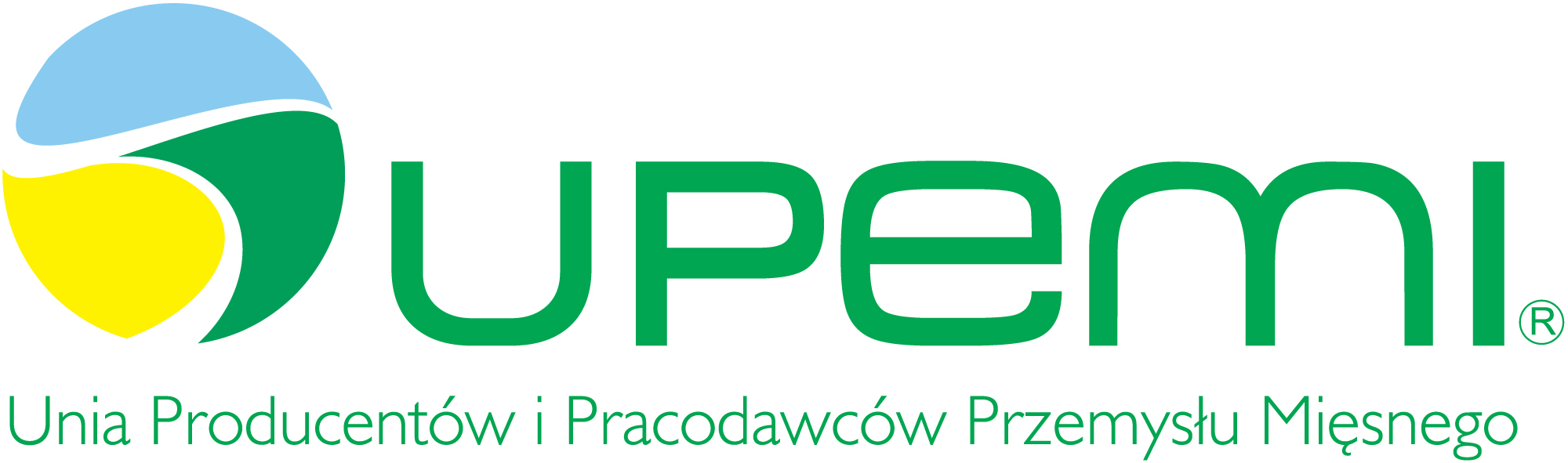 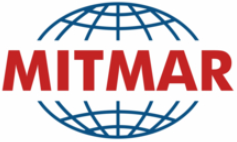 7
2. Możemy + Nie/sprzedajemy = BF, HT, KH, VN

 Napotkane przeszkody:
Biurokracja - czas!
Ubezpieczenie, wysokie ryzyko
Tylko przedpłata i FCA PL
Presja z Ameryki Południowej
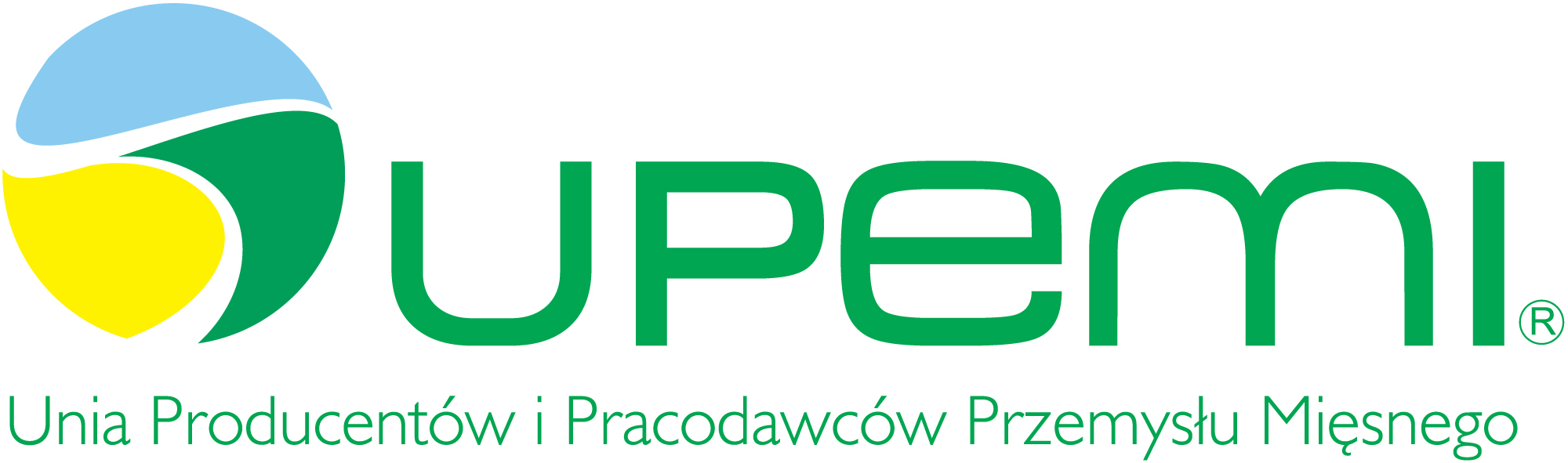 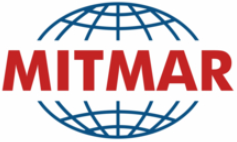 8
2. Możemy + Nie/sprzedajemy = BF, HT, KH, VN

Rekomendacje / ułatwienia w eksporcie:
Problemy z otrzymaniem oświadczeń wet. do eksportu
Rządowe subsydia eksportowe
Pośrednicy na lokalnym rynku - wyszukanie klienta
Typowo mięsne misje gospodarcze
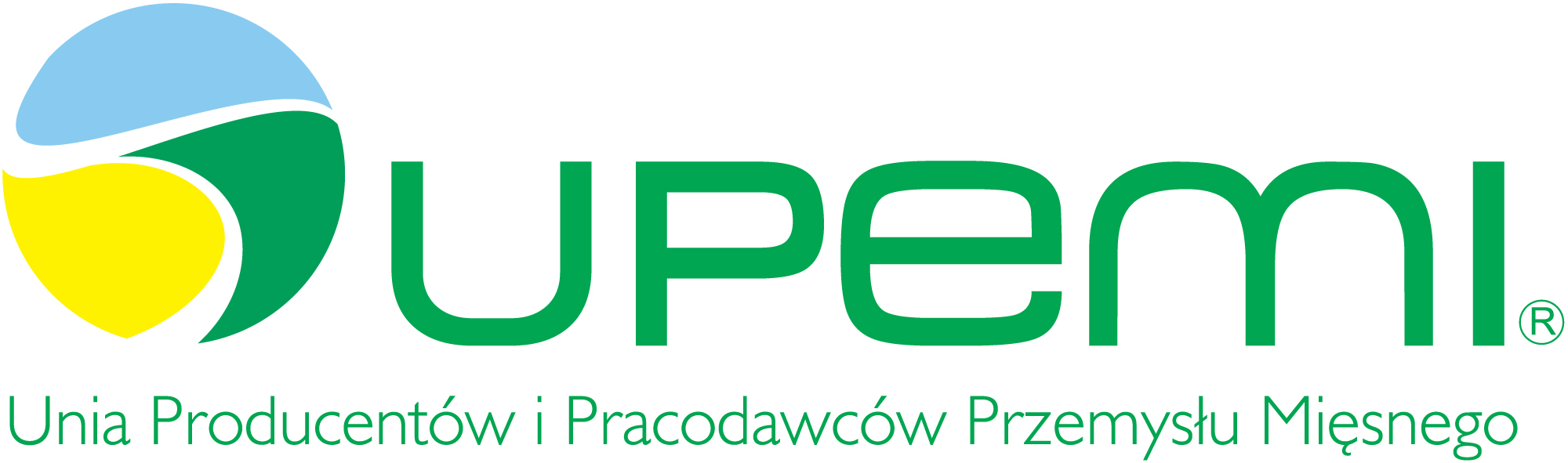 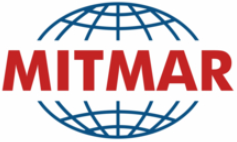 9
3. Możemy + Sprzedajemy = Europa, Zach. Afr.

 Doświadczenie:
Pośrednicy - lokalni klienci - penetracja rynku
Sieć kontaktów - ambasady, ogólnie dost. bazy danych
Targi międzynarodowe i krajowe - aktywność
Kreatywność w niepewnych czasach
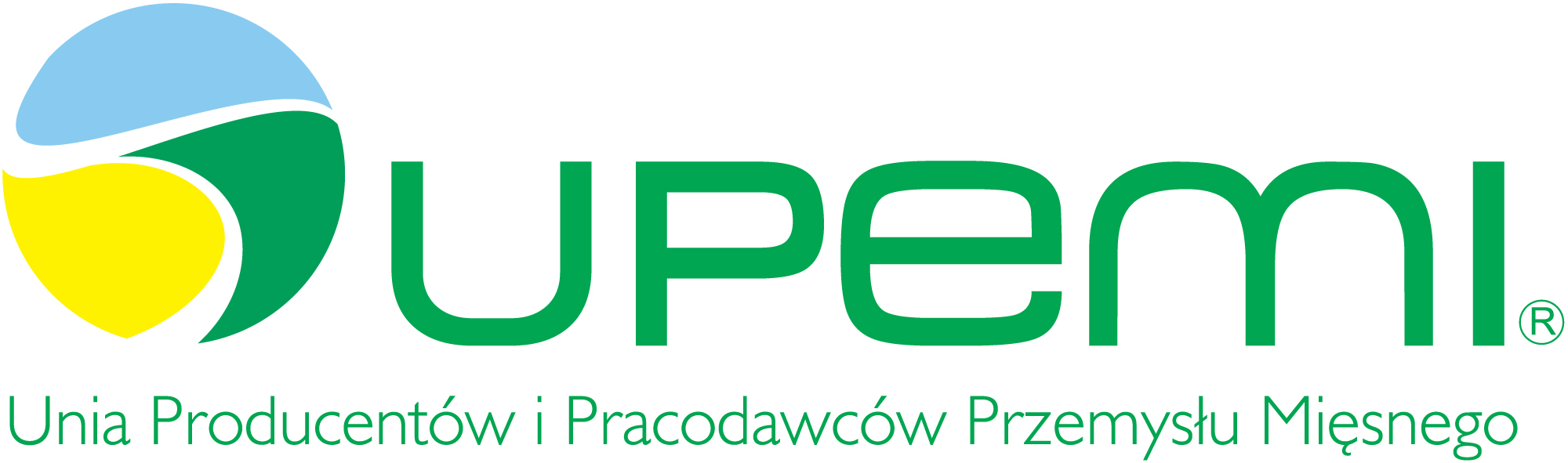 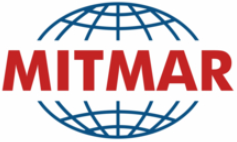 10
3. Możemy + Sprzedajemy = Europa, Zach. Afr.

Napotkane przeszkody:
Brak standaryzacji HDI (wydłuża czas transakcji)
Szybsza aktualizacja danych o regionalizacji
Wzrost przypadków (prób) wyłudzeń!
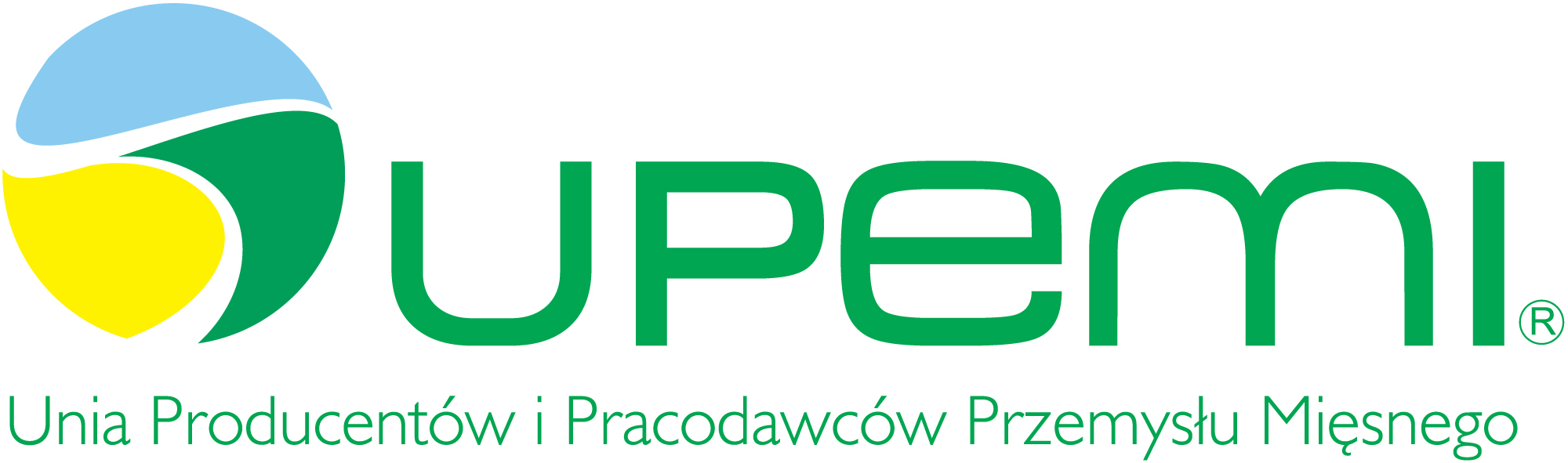 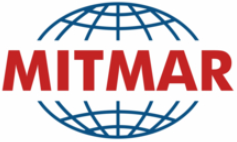 11
3. Możemy + Sprzedajemy = Europa, Zach. Afr.

Rekomendacje / ułatwienia w eksporcie:
Języki, schemat pracy, przeszkolenie (brak czasu)
Pośrednicy na lokalnym rynku - weryfikacja
Wysokie marże dla pośredników - motywacja
Szkolenia: IW, Ambasady, nasi pracownicy
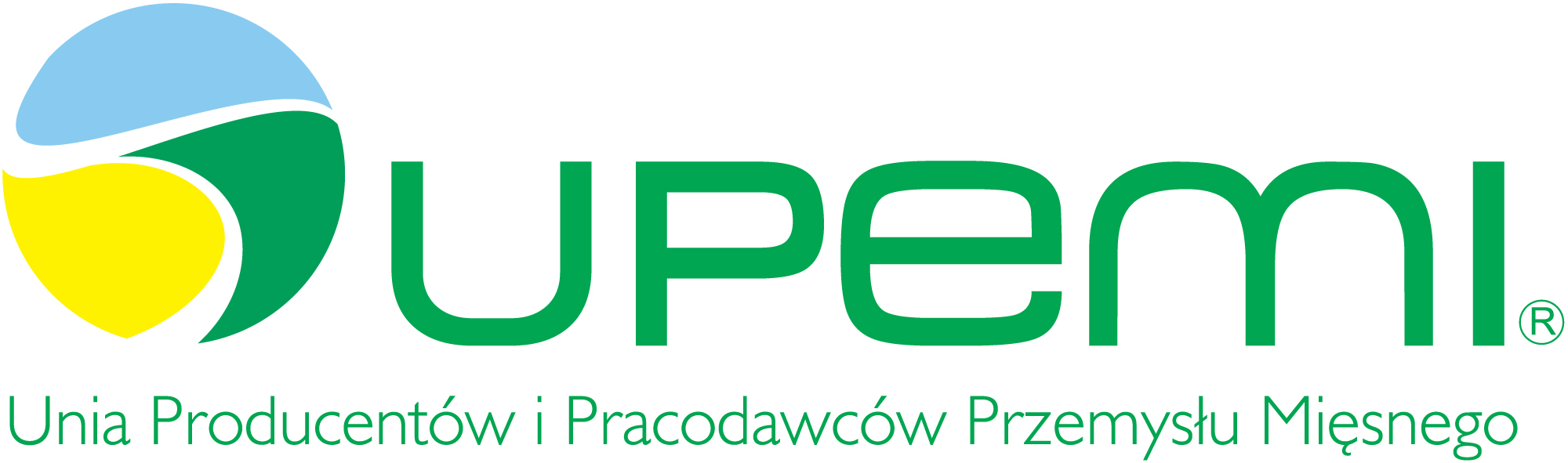 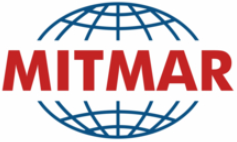 12
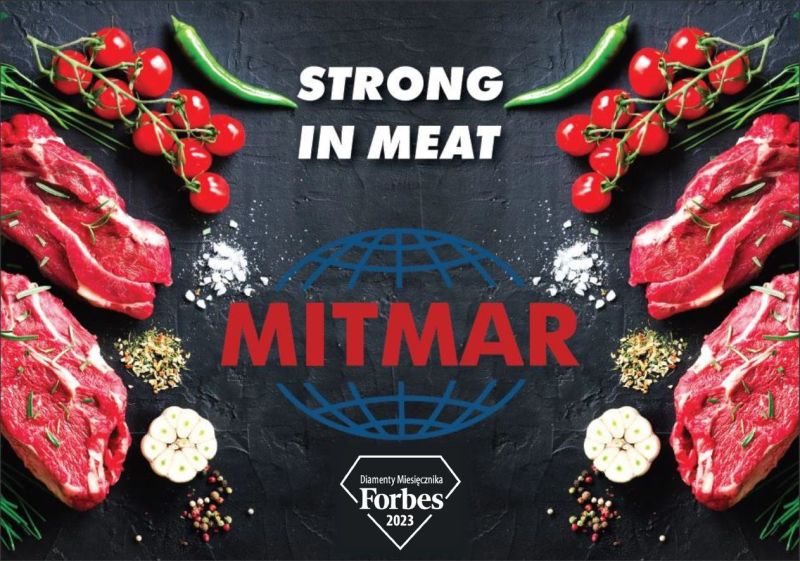 Dziękuję 

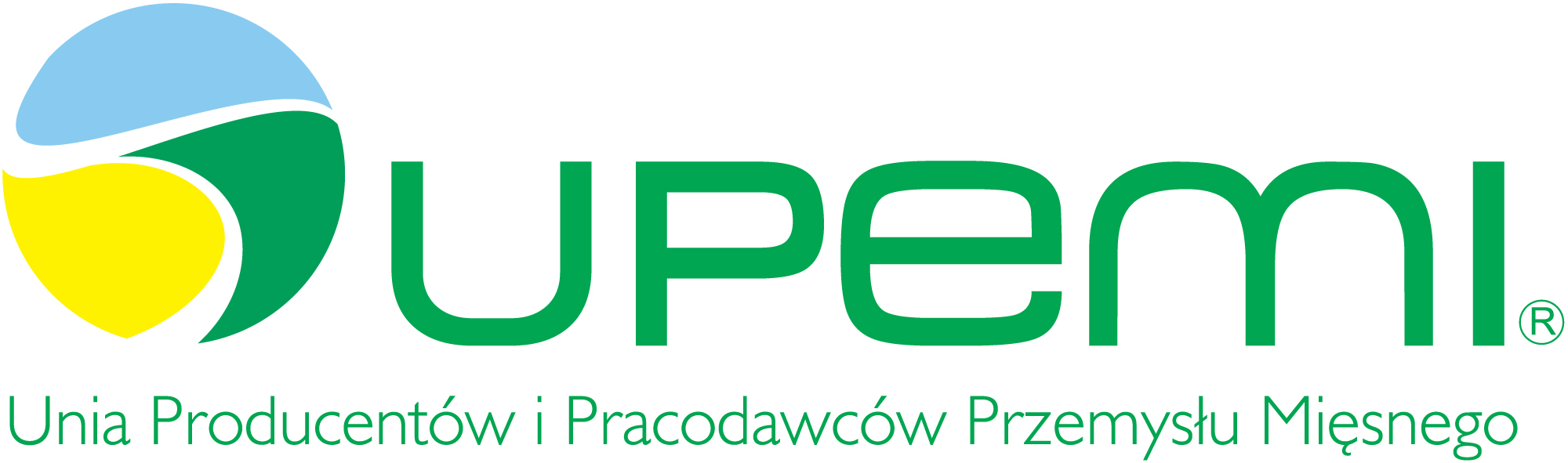 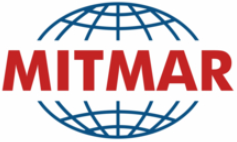 13
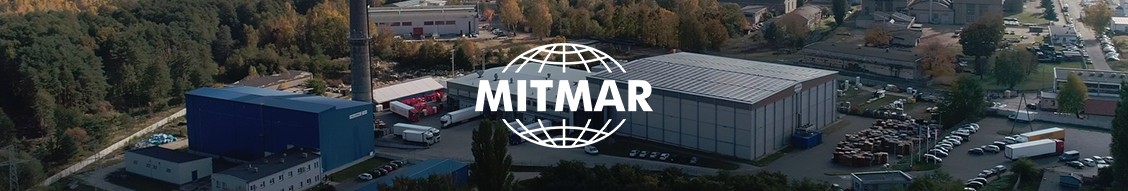 Branża mięsna – szanse i wyzwania.
Jak zdobywać nowe rynki zbytu?

Dr Dr inż. Ryszard Gudaj 
MITMAR Sp. z o. o.

Warszawa, 8 grudnia 2023
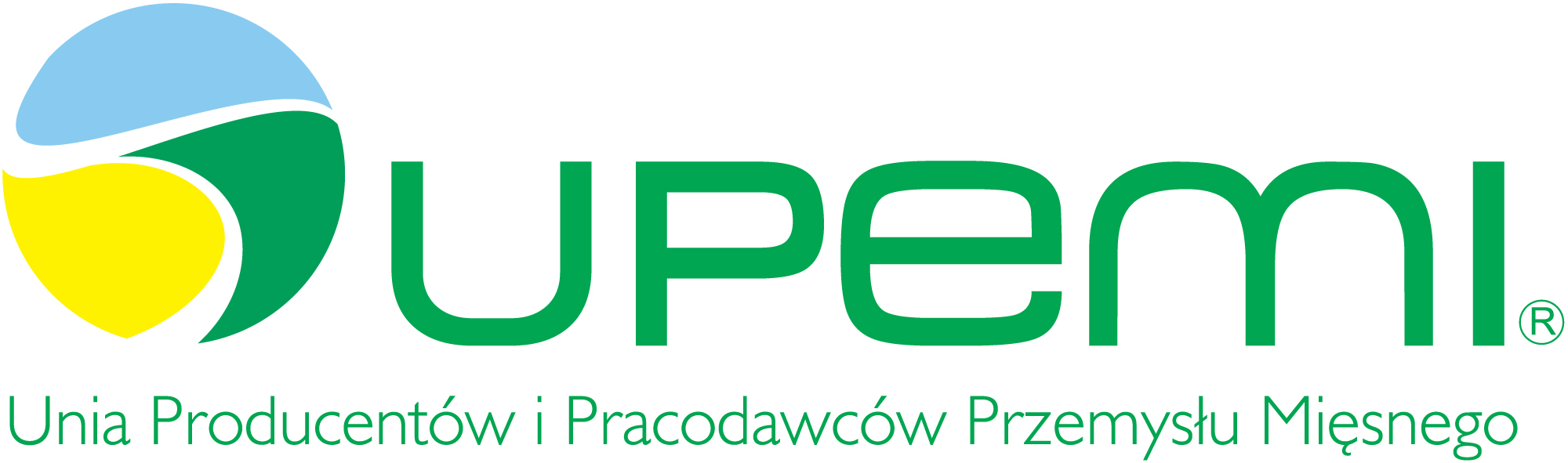 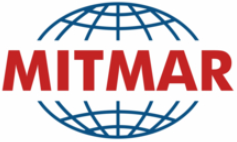 1